МАОУ Гимназия №24 им. М.В. Октябрьской г.Томска
Что такое толерантность?
Круглый стол
Классный руководитель 6»В» класса Вайвод Н.Б.
Электронный журнал "Конференц-зал" 
Общероссийская конференция 
Методическая копилка
Электронный журнал "Конференц-зал"                   Общероссийская конференция                             Методическая копилка
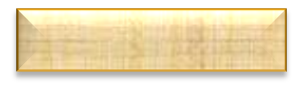 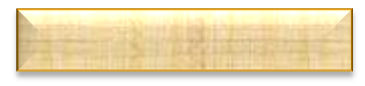 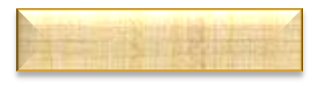 В испанском :
Во французском :
В английском :
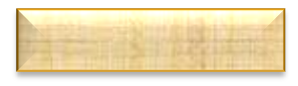 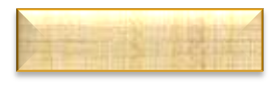 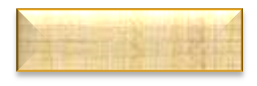 В китайском :
В арабском :
В русском :
Значения  слова«Толерантность» в разных языках:
Готовность быть терпимым, снисходительным;
Способность признавать отличные от своих собственных идеи или мнения;
Отношение, при котором допускается, что другие могут думать или действовать иначе, нежели ты сам;
Позволять, принимать, быть по отношению к другим великодушным;
Прощение, снисходительность, мягкость, милосердие, сострадание, благосклонность, терпение, расположенность к другим;
Способность терпеть что-то или кого-то (быть выдержанным, выносливым стойким, уметь мириться с существованием чего-либо, кого-либо).
Электронный журнал "Конференц-зал" Общероссийская конференция Методическая копилка
Толерантная личность
Интолерантная личность
Уважение мнения других;
 Доброжелательность; Желание что-либо делать вместе; Понимание и принятие; Чуткость, любознательность;
 Снисходительность; Доверие, гуманизм.
Непонимание;Игнорирование;
Эгоизм;
Нетерпимость;
Выражение пренебрежения;
Раздражительность;
Равнодушие;
Цинизм;
Немотивированная агрессивность.
Электронный журнал "Конференц-зал" Общероссийская конференция 
Методическая копилка
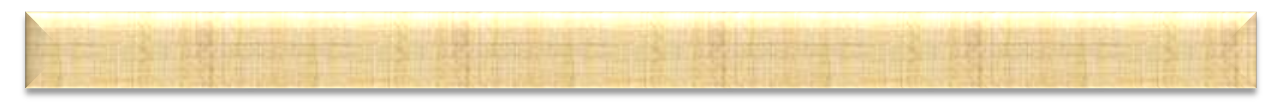 5. Будь справедливым, готовым признать правоту другого.
Правила толерантного общения:
1. Уважай собеседника.
2. Старайся понять то, о чем говорят другие.
3. Отстаивай свое мнение тактично.
4. Ищи лучшие аргументы.
6. Стремись учитывать интересы других.
Электронный журнал "Конференц-зал" 
Общероссийская конференция 
Методическая копилка
Спасибо!
Электронный журнал "Конференц-зал" 
Общероссийская конференция 
Методическая копилка